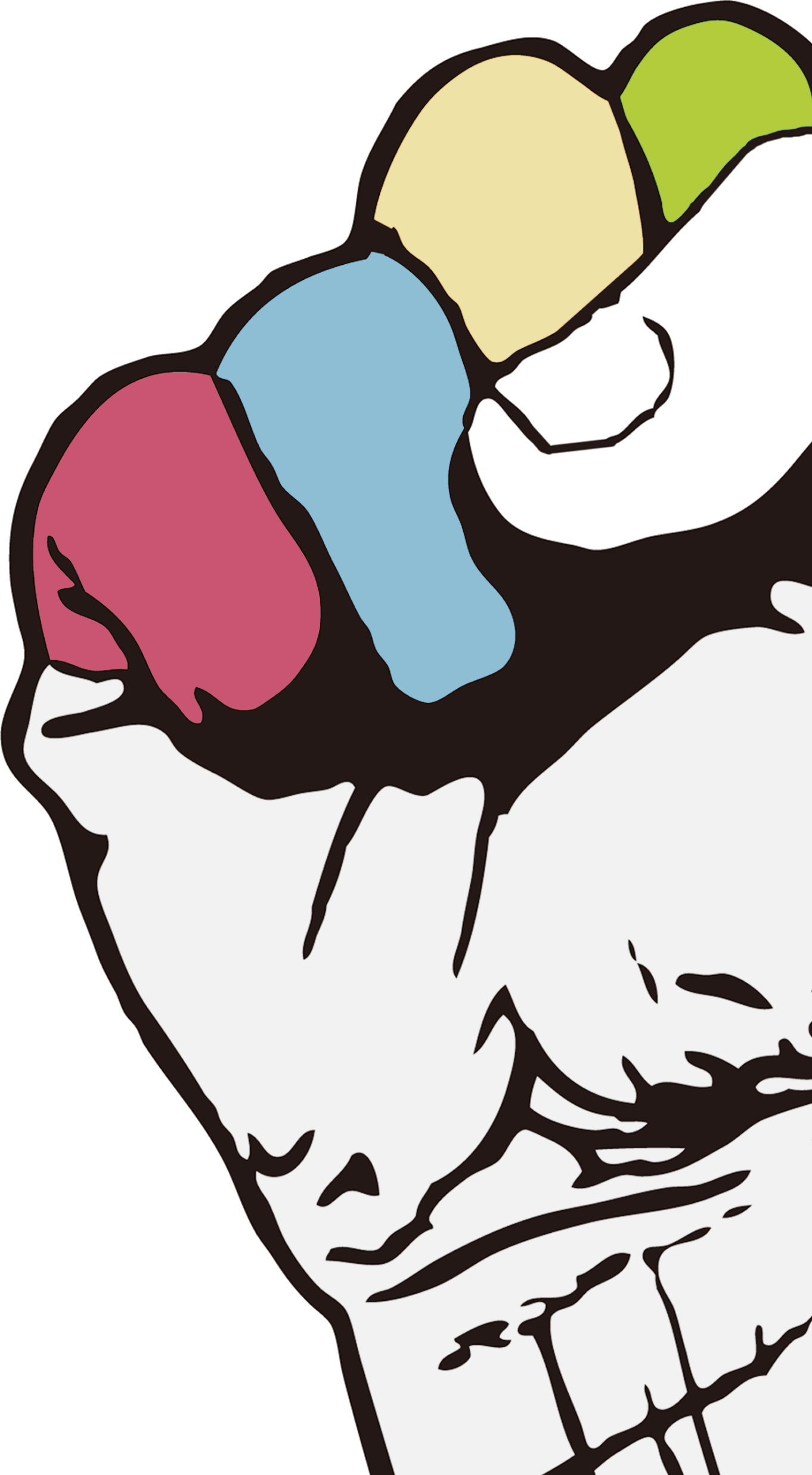 个人展示
姓名：徐德馨
年龄：9岁
班级：三(4)班
职务：班长
爱好：阅读、画画、弹吉他
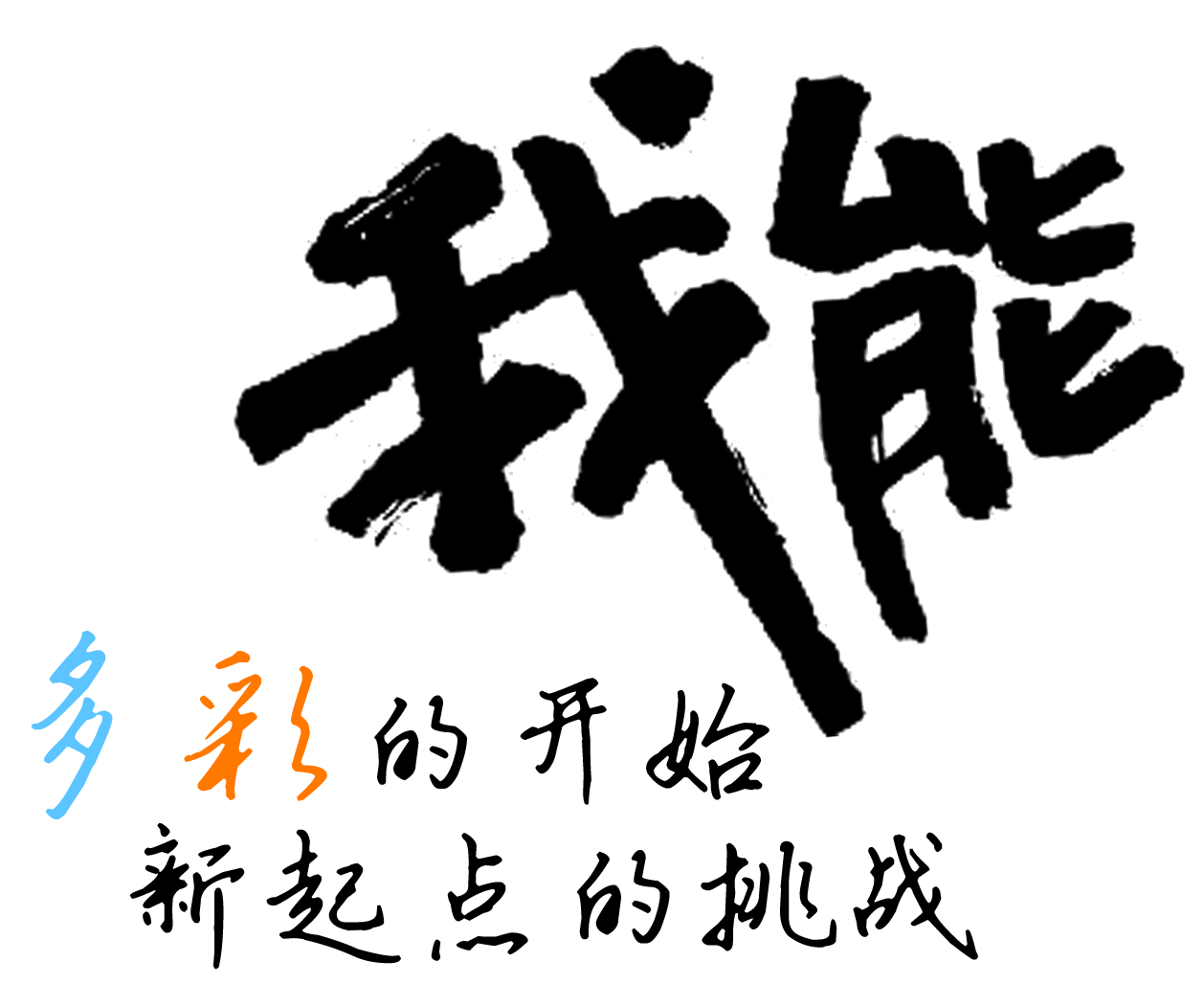 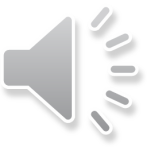 我性格开朗、活泼，学习成绩名列前茅，每学期都获得 “三好学生”
竞选岗位：学习部长
热爱学习，帮助同学，老师的得力助手
I CAN
个人优势
在班级，发扬带头作用，让班级有一个浓厚的学习气氛；
在学校，探讨学习方法、解决学习疑难、交流学习经验、成为沟通老师与同学、年级与班级之间的桥梁。
能做什么
图片展示
I CAN
希望，是给时刻积极的人
成功，是给坚持到底的人
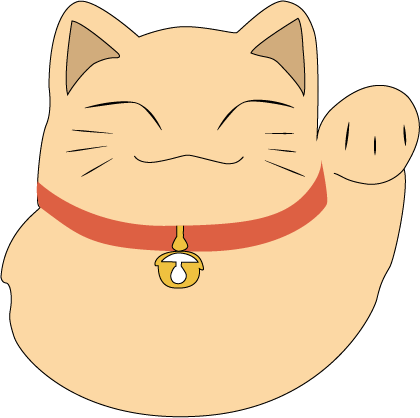 In order to successed
我能 I CAN
支持我，请投我一票吧！